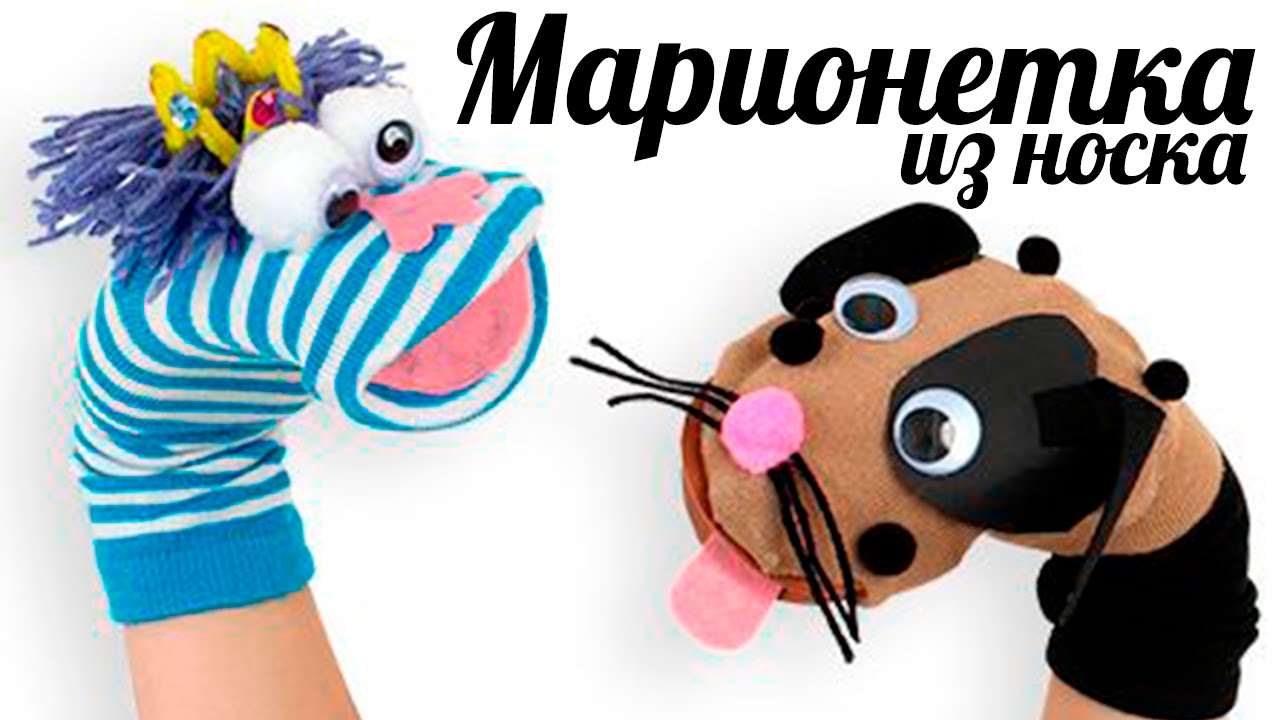 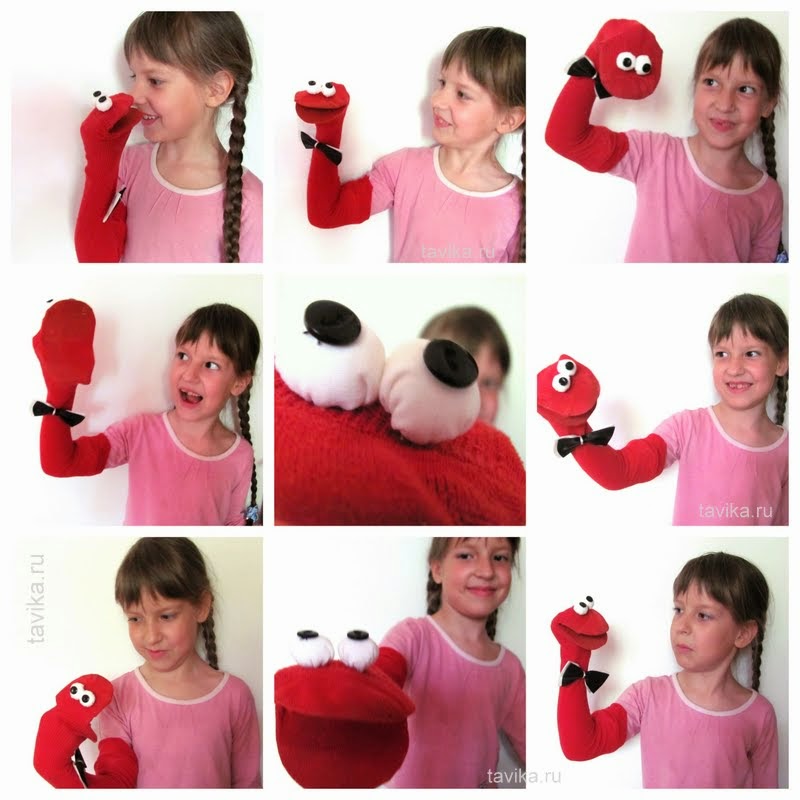 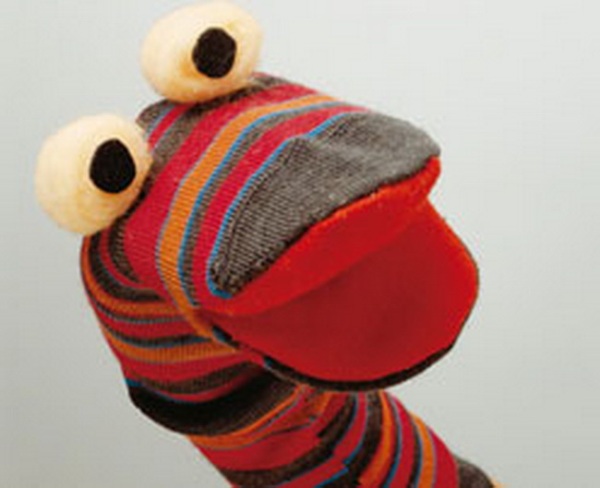 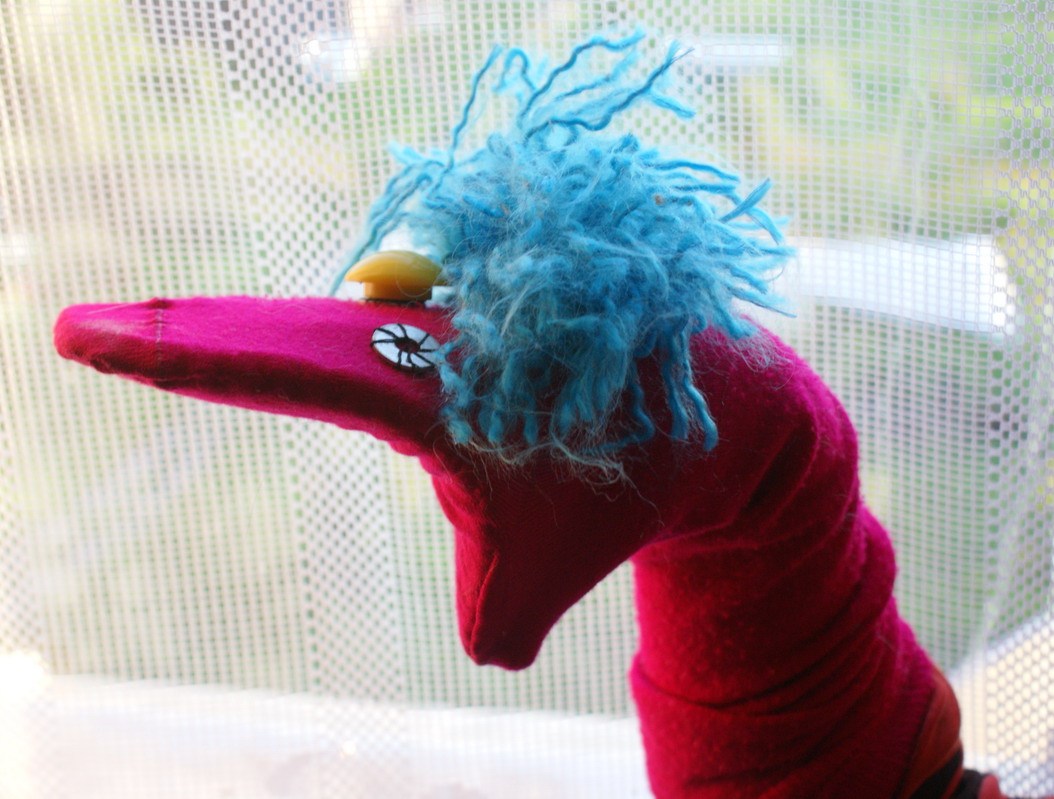 1. Носок выворачивается и обводится на картонке.
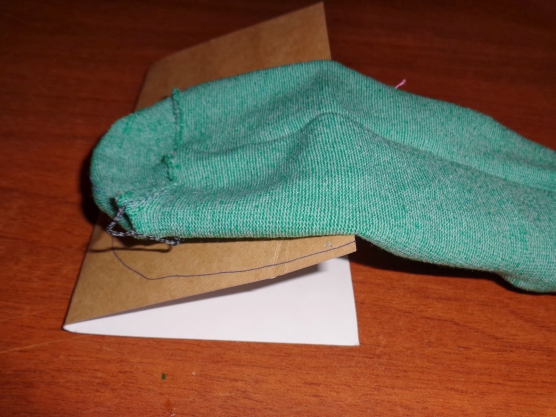 2. Носок вставляется внутрь, а картонку смазать клеем (я использовала пистолет).
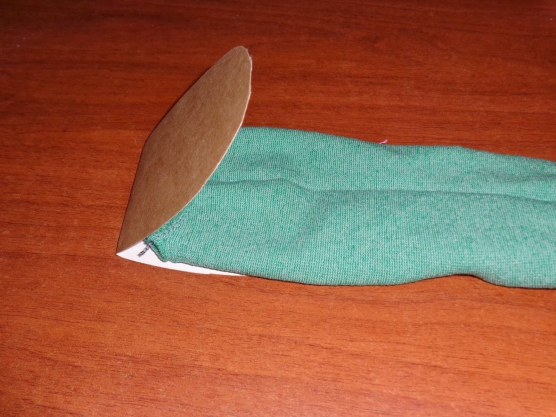 Затем носок выворачивается, украшается по желанию.
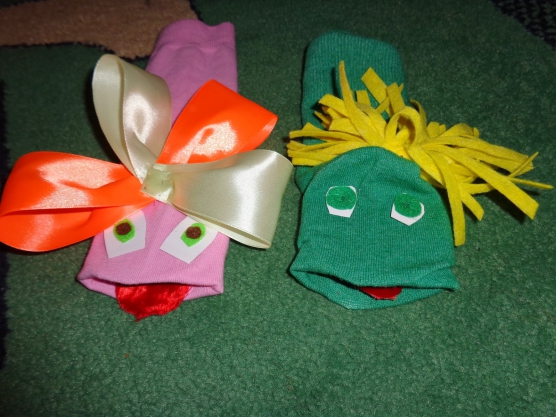 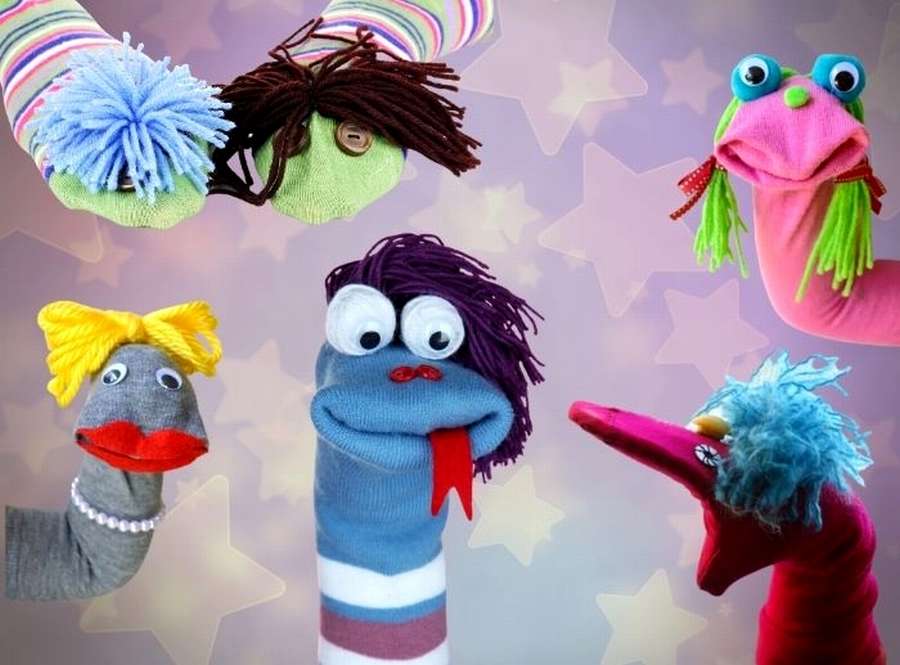 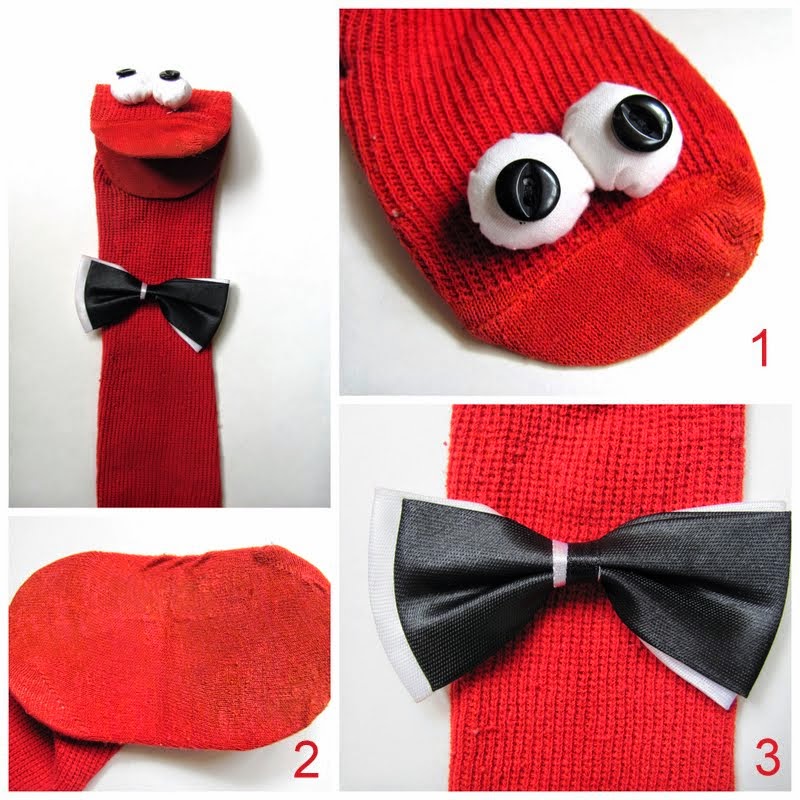 Намотайте несколько витков нити вокруг четырёх пальцев руки. Затем перевяжите пучок нитей посередине, не снимая с пальцев. Неудобство этого способа заключается в том, что без посторонней помощи проблематично плотно связать намотанные на руку нитки.
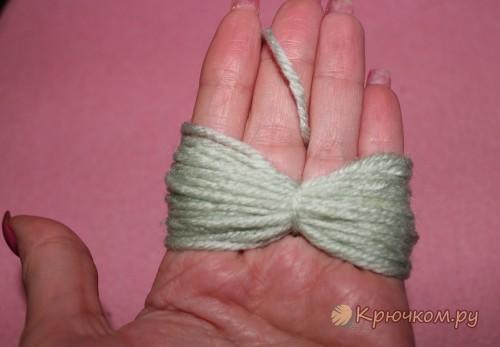 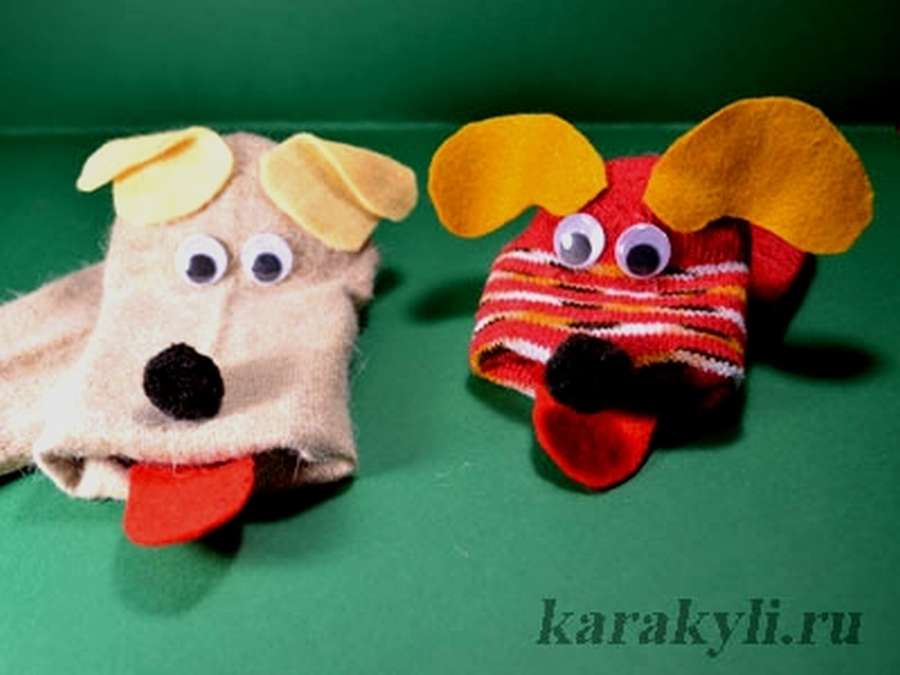 Знакомьтесь, червяк Лоули
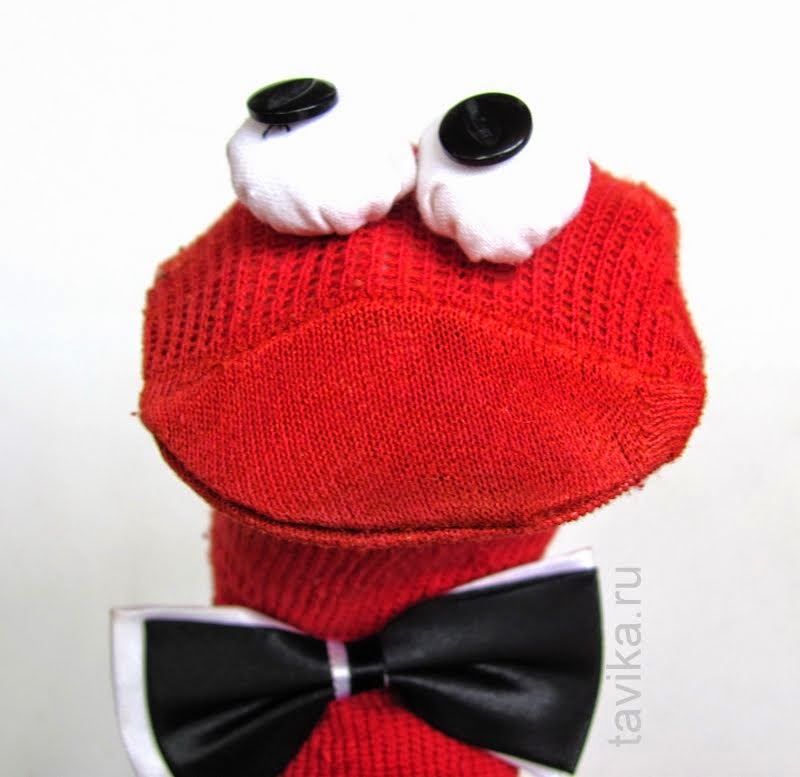